[Company Logo]
New Employee Orientation
[Your Company Name]
[Year]
[Company Logo]
Hazardous Materials and Waste Standards
[Your Company Name]
[Year]
Hazardous Chemical
Occupational Safety & Health Act (OSHA) term that denotes any chemical that would be a risk to employees if exposed in the work place
Hazard Waste
Hazardous, or toxic, waste threatens human health or the environment because it is poisonous, dangerously chemically reactive, corrosive, or flammable. Examples include:
Industrial solvents.
Hospital medical waste.
Car batteries.
Household pesticide products.
Dry-cell batteries.
Ash from incinerators and coal-burning power plants.
Workplace Hazards
Common workplace hazardous chemicals and materials can include:
Cleaning products
Glues, adhesives and epoxies
Paints and paint thinners
Pesticides
Gas and fuels
Alcohol
Antifreeze
Salts
Oils
Hazardous Classes
Classes of hazardous wastes are: 
Organic compounds
Various solvents, pesticides, PCBs, and dioxins. 
Nondegradable toxic heavy metals
Lead, mercury, and arsenic.
Highly radioactive waste produced by nuclear power plants and nuclear weapons facilities.
Aerosol
Aerosol shall mean a material which is dispensed from its container as a mist, spray, or foam by a propellant under pressure
Combustible
A combustible liquid means any liquid having a flash point at above 100°F (37.8 °C).
Flashpoint
Flash point means the minimum temperature at which a liquid gives off vapor within a test vessel in sufficient concentration to form an ignitable mixture with air near the surface of the liquid. 
The flash point is normally an indication of susceptibility to ignition.
Hazards
The two primary hazards associated with flammable and combustible liquids are explosion and fire
Safe handling and storage of flammable liquids requires the use of approved equipment and practices per OSHA standards
Combustion Plan
A good plan for safe use of flammable and combustible liquids contains at least these components:
Control of ignition sources
Proper storage
Fire control
Safe handling
Taking Precautions
Must take adequate precautions to prevent ignition of flammable vapors.  Some sources of ignition include:
Open flames
Smoking
Static electricity
Cutting and welding
Hot surfaces
Electrical and mechanical sparks
Lightning
Space Heaters
Oil Vats
Adequate Ventilation
Always provide adequate ventilation to reduce the potential for ignition of flammable vapors.
Storage Fundamentals
Identify incompatible chemicals – check the Material Safety Data Sheet
Isolate and separate incompatible materials
Isolate by storing in another area or room
Degree of isolation depends on quantities, chemical properties and packaging
Separate by storing in same area or room, but apart from each other
Storing Hazardous Liquids
Storage must not limit the use of exits, stairways, or areas normally used for the safe egress of people
In office occupancies:
Storage prohibited except that which is required for maintenance and operation of equipment
Storage must be in:
closed metal containers inside a storage cabinet, or
safety cans, or
an inside storage room
Safety Cans
Safety Cans for Storage and Transfer
Approved container of not more than 5 gallons capacity
Spring-closing lid and spout cover
Safely relieves internal pressure when exposed to fire
Flame Arrester Screen
Prevents fire flashback into can contents
Double wire-mesh construction
Large surface area provides rapid dissipation of heat from fire so that vapor temperature inside can remains below ignition point
Storage Cabinets
Not more than 60 gal of Class I and/or Class II liquids, or not more than 120 gal of Class III liquids permitted in a cabinet
Must be conspicuously labeled, “Flammable - Keep Fire Away”
Doors on metal cabinets must have a three-point lock (top, side, and bottom), and the door sill must be raised at least 2 inches above the bottom of the cabinet
Fire Control
Suitable fire control devices, such as small hose or portable fire extinguishers must be available where flammable or combustible liquids are stored
Open flames and smoking must not be permitted in these storage areas
Materials which react with water must not be stored in the same room with flammable or combustible liquids
Transferring
Since there is a sizeable risk whenever flammable liquids are handled, OSHA allows only four methods for transferring these materials:
Through a closed piping system
From safety cans
By gravity through an approved self-closing safety faucet
By means of a safety pump
Self-Closing Safety Faucet
Bonding wire between drum and container
Grounding wire between drum and ground
Safety vent in drum
Safety Pump
Faster and safer than using a faucet
Spills less likely
No separate safety vents in drum required
Installed directly in drum bung opening
Some pump hoses have integral bonding wires
Waste and Residue
Combustible waste and residue must be kept to a minimum, stored in covered metal receptacles and disposed of daily.
Waste drum with disposal funnel
Safety disposal can
Oil stained waste can with self-closing lid
Handling Liquids
Flammable liquids shall be kept in covered containers when not actually in use.
Combustible waste and residue shall be kept to a minimum, stored in covered metal receptacles, and disposed of daily
Carefully read the manufacturer’s label on the flammable liquid container before storing or using it
Practice good housekeeping in flammable liquid storage areas
Clean up spills immediately, then place the cleanup rags in a covered metal container
Only use approved metal safety containers or original manufacturer’s container to store flammable liquids
Keep the containers closed when not in use and store away from exits or passageways
Use flammable liquids only where there is plenty of ventilation
Hazards Summary
The two primary hazards associated with flammable and combustible liquids are explosion and fire
Safe handling and storage of flammable liquids requires the use of approved equipment and practices per OSHA standards
An excellent reference on this topic is National Fire Protection Association Standard No. 30, Flammable and Combustible Liquids Code
Safety Data Sheets
Chemical manufacturer, distributor, or importer provide Safety Data Sheets (SDSs) (formerly MSDSs or Material Safety Data Sheets) for each hazardous chemical used in the workplace.
The SDS includes information such as the properties of each chemical:
physical hazards
health hazards
environmental hazards
protective measures
safety precautions for handling, storage, and transport
emergency control measures
ISO 7010
ISO 7010 is an International Organization for Standardization that has standardized  graphical hazard symbols on hazard and safety signs, including those indicating emergency exits.
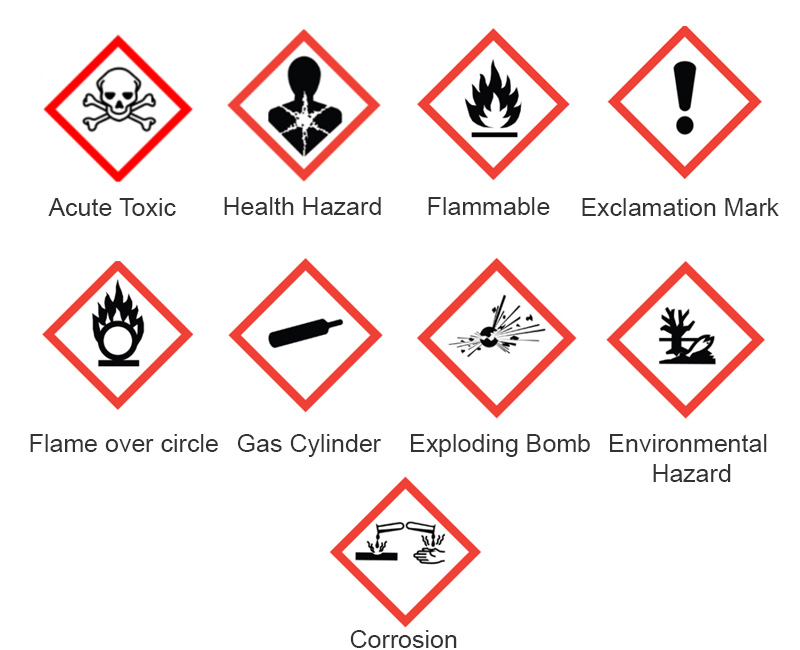 Chemical Spills
OSHA 1910.120 - Hazardous Waste Operations and Emergency Response (1991)
very specific training and procedures are mandatory for reporting of and response to chemical spills that are considered HazMat incidents.
A HazMat spill is one where there is an immediate danger to life and health
most lab spills are not HazMat incidents
Numerous EPA regulations control hazardous waste
Your Responsibilities
Employees are responsible for:
Ensuring spills are reported or cleaned up in a timely manner
Cleaning up nuisance spills of materials in their area, even if someone else spills them(janitors, service people)
knowing the properties of the materials they are working with
taking reasonable steps  to prevent spills
HazMat Team
HAZMAT Teams:
Assist researchers who are not comfortable cleaning up spills in their areas (even nuisance spills)
Clean-up serious (HazMat) spills
Nuisance Spills
Spills of less than 4L of material that you know the hazards of and you are comfortable cleaning up 
If you have the ability to clean up
Assess the hazard
Wear appropriate PPE
Refer to the SDS if needed
If you are unsure of the hazard of a spill or need assistance with PPE selection, call the Safety Officer or Environmental Services
Hazardous Spills
Spills of greater than 4L
Smaller spills of materials with the following characteristics:
low LD50 
carcinogens
flammable liquids or metals
compounds of unknown toxicity
Preventing Spills
Eliminate clutter
Know proper work practices for biological, chemical materials you use
Use unbreakable secondary containers
Store chemicals properly
Dispose of waste and excess chemicals in a timely manner
Preparing Hazards
What are the physical and toxicological properties of the biological and chemical materials you use?
What is the worst thing that could happen if you dropped/spilled a bottle of each chemical you use?
inconvenience
skin burns
fire
chemical exposure ( fatality? permanent injury?)
Hazards
Hazards can be:
Toxic
Flammable
Caustic
Reactive/Explosive
Radioactive
Biological
Know Your Hazards
You need to be the expert on the hazards of materials in your possession
know properties of biologicals/chemicals you use before you handle them
Know what appropriate work practices are & use them
know what the worst case scenario is for a spill of the chemicals you use
Think about how you will react to a spill of the materials you use
know what appropriate clean-up procedures are for the materials you use
Toxic Materials
Assessing the risks due to the toxic effects of biologicals/chemicals are made by:
Route of exposure
Acuteness of Toxicants
Corrosiveness of Substances, Irritants and Allergens
Carcinogenicity
Infectious materials
Flammability Hazards
Location, location, location
Ignition sources
Ventilation
Other fuels in the area
Don’t store more than 10 gallons of flammable liquids outside of flammable liquid storage cabinets per laboratory
Caustic Chemicals
Caustic Chemical Hazards
Acids & Bases 
skin burns
permanent eye damage
inhalation hazards
Know the differences in hazards between concentrated vs. dilute solutions
Biological Materials
BSL1- defined & well characterized strains of viable microorganism NOT known to cause disease in healthy adults.  
Examples: Bacillus subtilis and  infectious Canine hepatitis. 
BSL2 - a broad spectrum of indigenous moderate -risk agents  present in the community and associated with human diseases of varying severity. With good technique, these agents can be used safely on open benchtop when potential for aerosolization or splashing is low.  
Examples: Hepatitis B virus, Salmonellae spp, and Toxoplasma spp.  Hazards are mainly due to the  potential for needlestick (autoinnoculation) or ingestion exposure.
BSL3 - Indigenous or exotic agents with a potential for respiratory transmission, and which may cause serious and potentially lethal infection. 
Examples: Mycobacterium tuberculosis, Coxiella burnetii.
Hazards include autoinnoculation, ingestion, and exposure to infectious aerosols.
Chemical Spill Response
Nuisance Spill
Alert people in immediate area of spill
Wear appropriate protective gloves, goggles, long sleeve labcoat
Avoid breathing vapors from the spill
Confine spill to small area& absorb on absorbent pads &/or kitty litter 
Clean spill area with soap & water
Collect all contaminated absorbent, gloves & residues in  plastic bag lined garbage can
Label and dispose of properly (call Environmental)
Chemical Spill Response
Potentially Hazardous Spill
Attend to injured or contaminated persons and remove them from the exposure if you can do so without endangering yourself
Alert persons in the immediate area to evacuate the lab
If spilled material is flammable, turn off heat and ignition sources
Call Spill Emergency 
Close doors to affected area
Have a person knowledgeable of incident and laboratory assist HazMat personnel.
Biological Spill Response
BSL1 Spill
Wear disposable gloves
Soak paper towels in disinfectant and place over spill area
Place towels in Biohazard bag for disposal
Clean spill area with fresh towels soaked in disinfectant.
BSL 2 Spill
Alert people in the immediate area of the spill
Put on appropriate protective equipment
Cover spill with paper towels soaked in absorbent materials
Pour a freshly prepared 1:10 bleach solution around the edges of the spill, then into center area
Allow a 20 minute contact period
Dispose of as in BSL 1 procedure
Radioactive Spill Response
The person who uses or purchases radioactive material is responsible for cleaning it up if it spills.
Nuisance Spills - Nuisance spills contain less than 1,000mCi or less than 100mCi of other isotopes can be cleaned up, decontaminated and monitored under your own supervision.
Large Spills - Larger spills than those above must be cleaned up be specially trained personnel.
Vapor Pressure
For materials of high vapor pressure:
leave the area
post “Do not enter” signs on all doors
seal entry ways leading into affected areas 
call an emergency to trained personnel
Do not resume activities in the contaminated area until approved by the RSO.
Non-Volatile Materials
Non-Volatile materials may be cleaned up and decontaminated on your own. 
You must report the spill and swipe test results to the Authorized User and the RSO.
Contamination of areas beyond the spill can easily occur if you walk through or spread the radioactive materials during cleanup. 
Don’t leave the spill area without monitoring your shoes, body and hands. 
Remove all contamination or contaminated items before leaving the area.
Radioactive Spill Clean-up Procedures
Protect people and contain the spill:
Alert people in the immediate area of the spill
Ask for help and confine the spill immediately
Step away from the spill- remove contaminated clothing(gloves last)
Have someone cover the spill with absorbent mats or paper towels while you decontaminate yourself &fellow workers
Wash off contaminated skin for three to five minutes with soap and water. Call the nurse
Report all incidents of personal contamination to the RSO
Radioactive Spill Clean Up
Wear appropriate gloves, splash goggles or safety glasses and a lab coat.
Soak up the spill with paper towels or spill pillows.
Use tongs top to place all clean-up materials into a radioactive waste plastic bag. Put broken glass into a properly labeled steel can.
Apply cleaning solution, wipe area from edge to center, dispose of as above.
Monitor the area with a 100cm2 swipe for each ft2 of spill. Repeat the cleaning process if >200dpm is found in any swipe. Repeat monitoring.
Many spills will need to be cleaned 5-7 times to achieve adequate decontamination. 
Dispose of gloves, wash your hands.
Label waste bag accurately and put into a radioactive waste pail.
Estimating Potential Hazards
Research hazards before you use a new biological agent or chemical
Consider the toxicity, flammability, physical state and the amount of the material involved.
Consider the location of the spill
Consider your knowledge and skills
Ask for help in estimating hazards call Safety
To Summarize
Know the properties of all the hazardous materials you handle
Prevent spills 
If a potentially hazardous spill occurs, protect people first, evacuate & ask for help
Call Engineering for EMERGENCY spill/fire assistance
Call Safety for information and non-emergency assistance
You are responsible for reporting or cleaning up spills of materials you use
Waste Management
Waste management in which we attempt to manage wastes in ways that reduce their environmental harm without seriously trying to reduce the amount of waste produced.
Waste reduction (produce much less waste and pollution), and the wastes we do produce are considered to be potential resources that can be reused, recycled, or composted. 
Integrated waste management—a variety of strategies for both waste reduction and waste management.
Waste Standards
Hazardous Wastes are managed in 3 major ways:
Incineration
Detoxification
Burial
General workplace waste such as every day trash should be placed in designated receptacles. 
Special items such as needles or chemicals should be placed in appropriately designed and labeled containers.
Waste Reduction
Waste reduction is based on three Rs:
Reduce: consume less and live a simpler lifestyle.
Reuse: rely more on items that can be used repeatedly instead of on throwaway items, and buy necessary items secondhand or borrow or rent them.
Recycle: separate and recycle paper, glass, cans, plastics, metal, and other items, and buy products made from recycled materials.
Waste Reduction
Strategies that industries and communities have used to reduce resource use, waste, and pollution.
Redesign manufacturing processes and products to use less material and energy.
Develop products that are easy to repair, reuse, remanufacture, compost, or recycle.
Eliminate or reduce unnecessary packaging.
Charge consumers by amount of waste they throw away but provide free pickup of recyclable and reusable items.
Establish cradle-to-grave responsibility laws that require companies to take back various discarded consumer products, such as electronic equipment, appliances, and motor vehicles.
Recycling Program
If the workplace has a recycling program, those items should be placed in appropriate receptacles.  Recyclable items may include:
Paper
Metals
Glass
Batteries
Electronic parts
Your Responsibilities
Never leave trash on the floor, it creates a hazard for slips and falls, as well as leaving the workplace unclean.
Don’t  allow a trash receptacle to overflow.  If the trash level has reached the top, change the trash bag and replace the receptacle with a new bag.
Never push down trash to make more room.  You never know what could be in the trash that could cause an injury.